Fig. 1. Patient and control performance by test. Existing norms have been used when possible to produce T-scores (A) ...
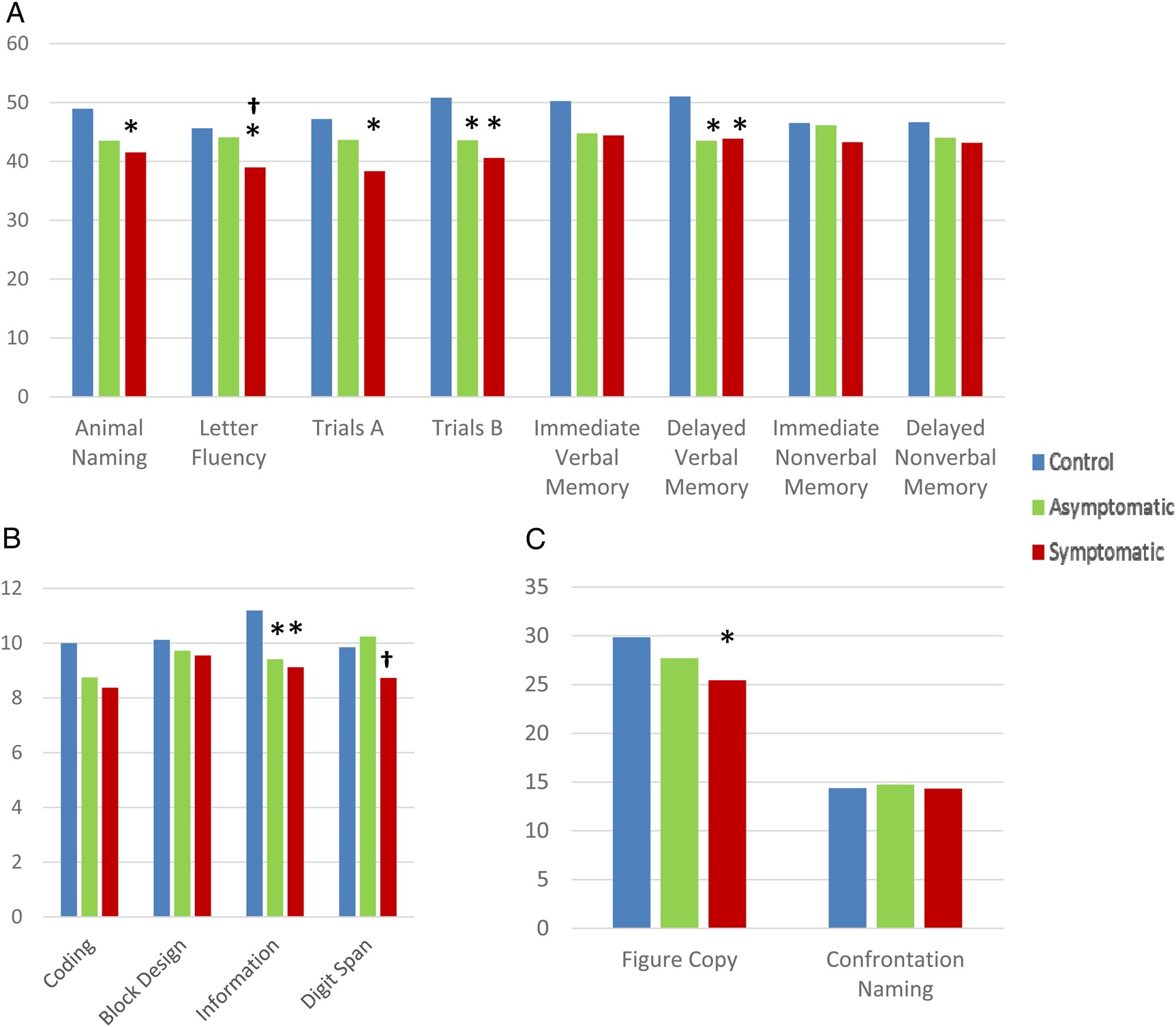 Arch Clin Neuropsychol, Volume 31, Issue 1, February 2016, Pages 1–7, https://doi.org/10.1093/arclin/acv082
The content of this slide may be subject to copyright: please see the slide notes for details.
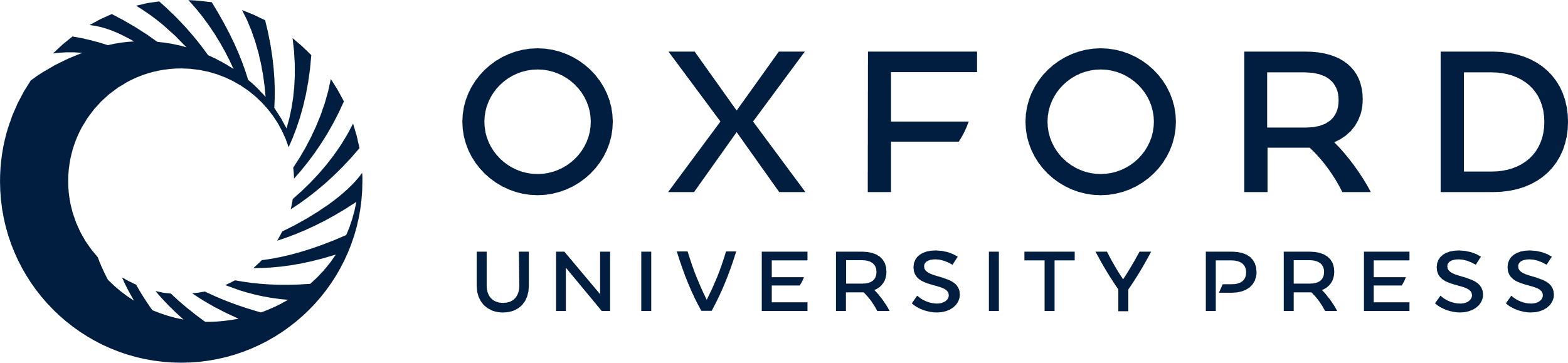 [Speaker Notes: Fig. 1. Patient and control performance by test. Existing norms have been used when possible to produce T-scores (A) or Scaled Scores (B). (C) Results for non-normed tests. All analyses controlled for age, sex, and level of education. *Differs from controls (p ≤ .05). †Differs from asymptomatic patients (p ≤ .05).


Unless provided in the caption above, the following copyright applies to the content of this slide: © The Author 2015. Published by Oxford University Press. All rights reserved. For permissions, please e-mail: journals.permissions@oup.com.]